1
מדינת ישראל
משרד התעשייה, המסחר והתעסוקה
מינהל מחקר וכלכלה
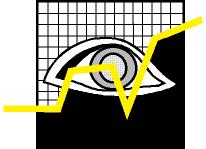 מאפייני התעסוקה של המגזר החרדי
מינהל מחקר וכלכלה במשרד התמ"ת מציג: אסף מלחי
המכון הישראלי לדמוקרטיה , 13 באוקטובר 2010
[Speaker Notes: חרף העובדה שנושא התעסוקה במגזר החרדי הוא נושא מורכב ורב ממדים – אציג בפניכם בחצי השעה הקרובה את עקרי מאפייני התעסוקה, המאפיינים והחסמים של
הציבור החרדי בשוק העבודה. בנוסף אציג את תחזיות מינהל מחקר וכלכלה באשר להתפתחות התעסוקה במגזר החרדי]
ש.1 נתונים מרכזיים
האוכלוסייה החרדית מהווה "מוקד עוני" 56% מהחרדים עניים והם מהווים כ-20% משיעור העניים בישראל
הסיבה המרכזית לעוני – שיעורי תעסוקה נמוכים ומספר נפשות גדול למשק בית
מקור: המועצה הלאומית לכלכלה, משרד רה"מ
[Speaker Notes: החדשות הלא מפתיעות הן שהמגזר החרדי מהווה כ-20% מכלל העניים בישראל וכי למעלה ממחצית מהחרדים בארץ מוגדרים כעניים ע"פ מדדים שונים
הסיבות המרכזיות למצב זה קשורות לגודל משק הבית החרדי (5.5 נפשות לעומת 3 נפשות למשק בית) ולשיעורי התעסוקה הנמוכים של אוכלוסייה זו. על כן, מהווה אוכלוסייה זו יעד מרכזי של ממשלות
ישראל לקידום תעסוקה והעלאת רמת ההכנסות ורמת החיים של ציבור זה – לצד האוכלוסייה הערבית ואוכלוסיית המוגבלים והנכים]
נתונים דמוגראפיים ורמת השכלה
[Speaker Notes: ממדי עוני אלו נוצרו בשל סיבות רבות ומגוונות ובראש ובראשונה בשל המבנה הדמוגראפי וההשכלתי הייחודי של ציבור זה, כמו גם בשל חסמים חברתיים-תרבותיים אשר אינם מעודדים עבודה יצרנית בקרב הגברים בעשורים האחרונים במדינת ישראל]
ש.2: האוכלוסיה החרדית – מבנה הגילאים
כלל האוכלוסיה החרדית בישראל1)
635 אלף

8.8% מכלל האוכלוסיה בישראל
עד גיל 20 - 405 אלף

63.4% מהאכ' החרדית בישראל
גילאי 20-64 - 235 אלף
נשים
115 אלף
גברים2)
120 אלף
[Speaker Notes: הערכות חסרות – ע"פ אומדנים חסרים של מינהל מחקר וכלכלה, מהווה הציבור החרדי בארץ כ-9% מכלל האוכלוסייה ו-12% מכלל האוכלוסייה היהודית
אומדנים אחרים מעריכים כי אוכלוסיית החרדים נאמדת ב-750 אלף נפש. אך מאחר ואין הגדרה אחידה ומוסכמת ביחס לשאלה "מיהו חרדי?" אנו תמיד ניוותר
עם נתונים חלקיים ובעייתיים. בכל אופן, מדובר באוכלוסייה צעירה מאוד – כשני שליש מהחרדים הנם צעירים עד גיל 20
ניתוח דמוגראפי של הסקר החברתי מעריך כי בארץ חיים כ-750 אלף חרדים ע"פ הגדרתם העצמית]
מקור: שינויים במבנה האוכלוסייה לפי מגזר תרבותי-דתי, א. בן משה (טרם פורסם)
[Speaker Notes: הציבור החרדי גדל בשיעור של 4.5% בשנה בהשוואה לגידול של 1.5% של כלל האוכלוסייה היהודית שאיננה חרדית. זוהי אחת מהאוכלוסיית שקצב
הריבוי הטבעי שלה הוא הגבוה בעולם, כולל בעולם המוסלמי-ערבי. על כן, לקצב הגידול הטבעי של ציבור זה השלכה ישירה
על שוק העבודה הישראלי ועל רווחת המשפחות החרדיות בפרט. ע"פ האומדן הנוכחי המקיף שתי חלופות – גבוהה ונמוכה – יהוו החרדים בעוד כ-15 שנה
בין 12-15% מכלל האוכלוסייה הישראלית או בין 16-20% מכלל האוכלוסייה היהודית בישראל

במאמר מוסגר- חשוב להדגיש ולציין כי אנחנו מדברים על ציבור הטרוגני ומגוון ביותר במאפייניו החברתיים והכלכליים ובו 3 זרמים עקריים (ליטאים, ספרדים וחסידים)
אשר גם בם קיימות עשרות קבוצות משנה בעלות יחס ומאפיינים שונים כלפי שוק העבודה. לא כאן המקום לפרט את ההרכב האנושי והחברתי העצום של ציבור זה אבל
כן ראוי לתת דגש על כך שההבדלים אלו מחייבים חשיבה חדשנית ויצרתית בתכנון וגיבוש כלי סיוע לאוכלוסיות החרדיות השונות]
ש.4: תעודה אחרונה לפי רמת דתיות ומגדר, סה"כ באלפים ובאחוזים מהסה"כ
מקור: סקר חברתי, 2002-2007 , עיבודים מיוחדים מינהל מחקר וכלכלה, תמ"ת
[Speaker Notes: הציבור החרדי, נשים וגברים כאחד, נחשב לציבור למדני ומשכיל על בסיס מדד שנות לימוד ממוצע. אך ברוב המקרים, השכלה זו איננה ישימה ואיננה
מסייעת לצעירים חרדים להשתלב בשוק העבודה המשוכלל. רק ל-10% מהחרדים תואר אקדמי בהשוואה ל-30% מהחילונים. 42% מהנשים החרדיות בעלות
תעודה על תיכונית, לרוב תעודת הוראה במסגרת הסמינרים העל-תיכוניים. עובדה זו, גם היא לא תורמת להשתלבותן של נשים אלו במערכת החינוך החרדית 
כיוון שמלאי המשרות בתחום זה הולך ופוחת מידי שנה, למרות הגידול הדמוגראפי המרשים]
ש.5: שימוש במחשב וידיעת אנגלית לפי רמת דתיות ומגדר, סה"כ באלפים ובאחוזים מסה"כ
מידת השימוש במחשב בקרב נשים (39.4%) וגברים (38.4%) חרדים נמוכה בהשוואה למידת השימוש במחשב בקרב חילונים (75.8% גברים ו-71.0% נשים)
מקור: סקר חברתי, 2002-2007 , עיבודים מיוחדים מינהל מחקר וכלכלה, תמ"ת
[Speaker Notes: מאפיין נוסף אשר מקשה אל צעירים חרדים להשתלב בשוק העבודה קשור למידת השימוש במחשב ורמת הידע שלהם באנגלית. 
מידת השימוש במחשב בציבור החרדי נמוכה בהרבה ממידת השימוש בכלי זה בקרב הציבור החילוני, למרות שיש לנו יסוד סביר להניח כי השימוש 
במחשב ובאינטרנט נמצאים במגמת עלייה, למרות האיסורים וההגבלות של ההנהגה הרבנית לגבי השימוש בכלי זה. 
רק ל-10% מהחרדים חיבור לאינטרנט בביתם לעומת כ-85% מהחילונים. 
אחד מהקשיים המרכזיים של חרדים במקומות עבודה שונים וגם במסגרות ללימודים גבוהים קשורה לעובדה ששיעור גבוה מהגברים ופחות מכך הנשים
לא למדו אנגלית כלל או לא למדו את השפה ברמה נאותה. 18% בלבד מהגברים החרדים
מצהירים כי שולטים באנגלית ברמה טובה לעומת כמעט ממחצית מהחילונים. בקרב הנשים המצב טוב קצת יותר (כשליש מהנשים שולטות באנגלית ברמה טובה) 
סקרים שונים של המינהל מזהים את הבעיה גם במקומות העבודה וגם במהלך הלימודים. לעיתים זהו חסם שקשה מאוד לצלוח אותו]
תעסוקה ורמת חיים
[Speaker Notes: חסמים אלו ואחרים משפיעים באופן ישיר אל שיעורי התעסוקה של האוכלוסיה החרדית בהשוואה לאוכלוסיות אחרות במשק]
ש.6 סקירת עיקר החסמים להשתתפות נמוכה בשוק העבודה
(גברים) חובת השירות הצבאי
חסרים בהון אנושי תעסוקתי
(נשים) מספר רב של ילדים 
כדאיות כלכלית נמוכה לתעסוקה
מרבית החרדים (נשים וגברים כאחד) עובדים בשירותים ציבוריים, בעיקר בתחום החינוך 
מערכת חברתית ותפישת עולם לא מעודדות תעסוקה
ביקושים נמוכים לעובדים חרדים במגזר הפרטי
[Speaker Notes: את החסמים ניתן לחלק בגדול לחסמים הקשורים למאפייני ההון האנושי ואוכלוסיית החרדים מצד היצע כוח האדם 
לצד חסמים הקשורים לביקושי עובדים מצד מעסיקים שאינם חרדים במגזר הפרטי
חסם השירות הצבאי מהווה עדיין אבן נגף כבדה בדרכם של צעירים חרדים להשתלבות מסודרת ושיטתית בשוק העבודה הכללי – ייתכן שהצעת מ.האוצר להוריד
את גיל קבלת הפטור משירות צבאי לגיל 22 עשויה לשנות את פני הדברים אך איננה פותרת את החסמים האחרים 
העובדה שרמות הפריון של הנשים החרדיות גבוהות למדי ועומדות על כ 6-7 ילדים לאישה בממוצע מקשה מאוד על נשים רבות לצאת לעבודה
והיא מקטינה את הכדאיות הכלכלית של מהלך זה. כמו כן, בקרב הגברים]
ש.7: היקף העסקת עובדים חרדים במגזר העסקי
בישראל מועסקים 48,000 עובדים חרדים במגזר העסקי שהם 2.3% בלבד מכוח העבודה במגזר העסקי
27% בלבד מהעובדים החרדים במגזר העסקי מועסקים ע"י מעסיק חילוני
95% מהמעסיקים החילונים מעריכים שללא הפרדה בין נשים לגברים במרחב העבודה, יתקשו עובדים חרדים להשתלב בעסק
[Speaker Notes: אחד החסמים הבולטים להעסקת חרדים במגזר הפרטי נוגע בשורש הקיטוב החברתי בין האוכלוסיות – מרבית המעסיקים שלא העסיקו 
חרדים בעבר מעריכים כי ישנו פער תרבותי וחברתי בין הקבוצות אשר מקשה על קליטתם והשתלבותם המוצלחת של עובדים חרדים בעסק חילוני
(מבחינת אופי המעסיק ואופי העובדים). לעומת זאת, מרבית המעסיקים מעריכים שלחרדים יש כישורים נאותים למרבית התפקידים בעסק]
ש.8: ענף כלכלי לפי רמת דתיות ומגדר, סה"כ באלפים ובאחוזים מהסה"כ
שיעור גבוה מהנשים (66.6% והגברים (45.1%) החרדים עובדים במנהל ציבורי, חינוך, בריאות ושירותים קהילתיים, בהשוואה לנשים (41.9%) וגברים (20.0%) חילונים העובדים בענפים אלו
ש.9: שעות עבודה והיקף משרה לפי רמת דתיות ומגדר, באחוזים מהסה"כ
52.5% מהחרדים עובדים 35 שעות בשבוע או יותר לעומת 71.7% מהחילונים
מקור: סקר חברתי, 2002-2007 , עיבודים מיוחדים מינהל מחקר וכלכלה, תמ"ת
ש.10: שעור התעסוקה בקרב האוכלוסיה החרדית, ממוצע לשנים 2002-2007
שיעור התעסוקה של גברים – 37.4%

שיעור התעסוקה של נשים – 49.1%
שיעור האבטלה של גברים -  10.2%

שיעור האבטלה של נשים – 12.9%
[Speaker Notes: שיעורי תעסוקה של האוכלוסייה החילונית : כללי 74.8	גברים : 79.9	נשים : 70.0 שיעורי אבטלה : 8% בממוצע 
שיעור התעסוקה הממוצע של גברים במדינות ה-OECD ב-2008 עמד על 83% ושיעור התעסוקה הממוצע של נשים במדינות אלו עמד על 62% 

שיעור התעסוקה הממוצע של גברים במדינות ה-OECD ב-2008 עמד על 83% ושיעור התעסוקה הממוצע של נשים במדינות אלו עמד על 62% 
שיעורי האבטלה הגבוהים באופן יחסי מעידים להערכתנו על מוטיבציה הולכת וגבוהה של נשים וגברים חרדים לצאת לעבודה ועל כך שישנם חסמים
לא מעטים המונעים מבעדם להשתלב בהצלחה בשוק העבודה הכללי]
60.0%
בעשורים הבאים
60
54.5%
55
נשים
50
48.0%
45
41.5%
40.0%
40
גברים
33.1%
35
30
1980
2002
2010
ש.11: מגמות בשיעורי התעסוקה בעשורים האחרונים
בעשורים הבאים
ש.12: הכנסה ושכר חודשי למשק בית (ברוטו בש"ח)
הכנסה חודשית למשק בית
שכר חודשי ברוטו
ש.13: האם ניתן להמשיך להניח שיהיו מקומות עבודה לחרדים במגזר הציבורי ?
שיעור העובדים החרדים בש. הציבורים – 56.5% (נ- 66%, ג - 43%)

האם השירותים הציבוריים ימשיכו להיות בסיס לתעסוקת חרדים?

מספר המסיימות סמינרים בית יעקב אשתקד עמד על 5,000 מסיימות

מספר מקומות עבודה למסיימות סמינרים - 1,000 

אחוז העובדות משרות חלקיות – 69.9%
ש.14: מסקנות חלקיות
שיעורי התעסוקה של גברים אמורים לגדול בעשור הבא ובקצב מהיר
שיעורי התעסוקה של נשים ימשיכו לגדול בעשור הבא ובקצב איטי יותר
המגזר הפרטי חייב לשמש תשתית להרחבת העסקתם של חרדים בעלי הכשרה גבוהה ומקצועית
[Speaker Notes: הבעיה העיקרית בתחזיתו ארוכות הטווח של פרופ' בן דוד היא בחוסר יכולתה לצפות שינויים המתפתחים במהלך שנות התחזית, בין שעתה הם מצויים עדיין באיבם או כאלו שטרם נוצרו. איזה משקל, אם בכלל, העניק מרכז טאוב לעובדות הבאות בתחזית שערך: אלפי גברים חרדים המבקשים להתגייס ליחידות הטכנולוגיות בצה"ל, הגידול המרשים שחל בשימוש במחשבים ובאינטרנט בבית ובבתי קפה אינטרנטיים  העובדה שצעירים חרדים רבים מבקרים בחנויות ובירידי ספרים, הגידול שחל בהיצע החרדים המבקשים ללמוד באקדמיה, במכללות להנדסאים ובלימודי הכשרה מקצועית. ולבסוף, הרמזים הברורים המתגלים  בסקרים לכך  שצעירים חרדים אינם מרבים להתייעץ עם רבנים בנושאי תעסוקתם, שכן תחום זה, ככל הנראה, שייך למרחב הפרטי של קבלת החלטות בשעור גבוה מכפי סברנו. מדובר בשינויים רבים העוברים על החברה החרדית בהתייחסותה לתעסוקה, שינויים שלהם סיכוי טוב להתגבש בהדרגה ולהגדיל בשנים הבאות, באופן משמעותי את מספר העובדים החרדים, נשים וגברים כאחד.]
תודה !